Mahadevan K, Cosgrove C, Strange J
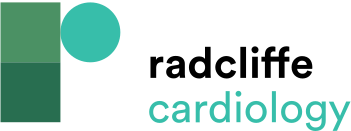 Challenge of Luminal Wiring With In-stent Chronic Total Occlusion
Citation: Interventional Cardiology 2021;16:e27.
https://doi.org/10.15420/icr.2021.03
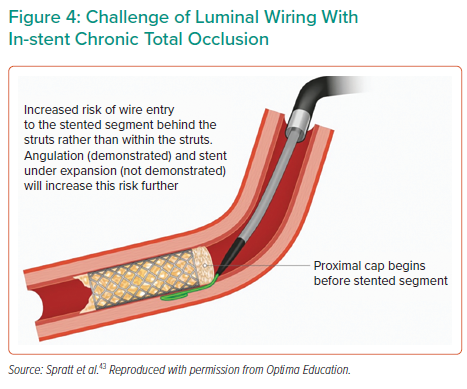